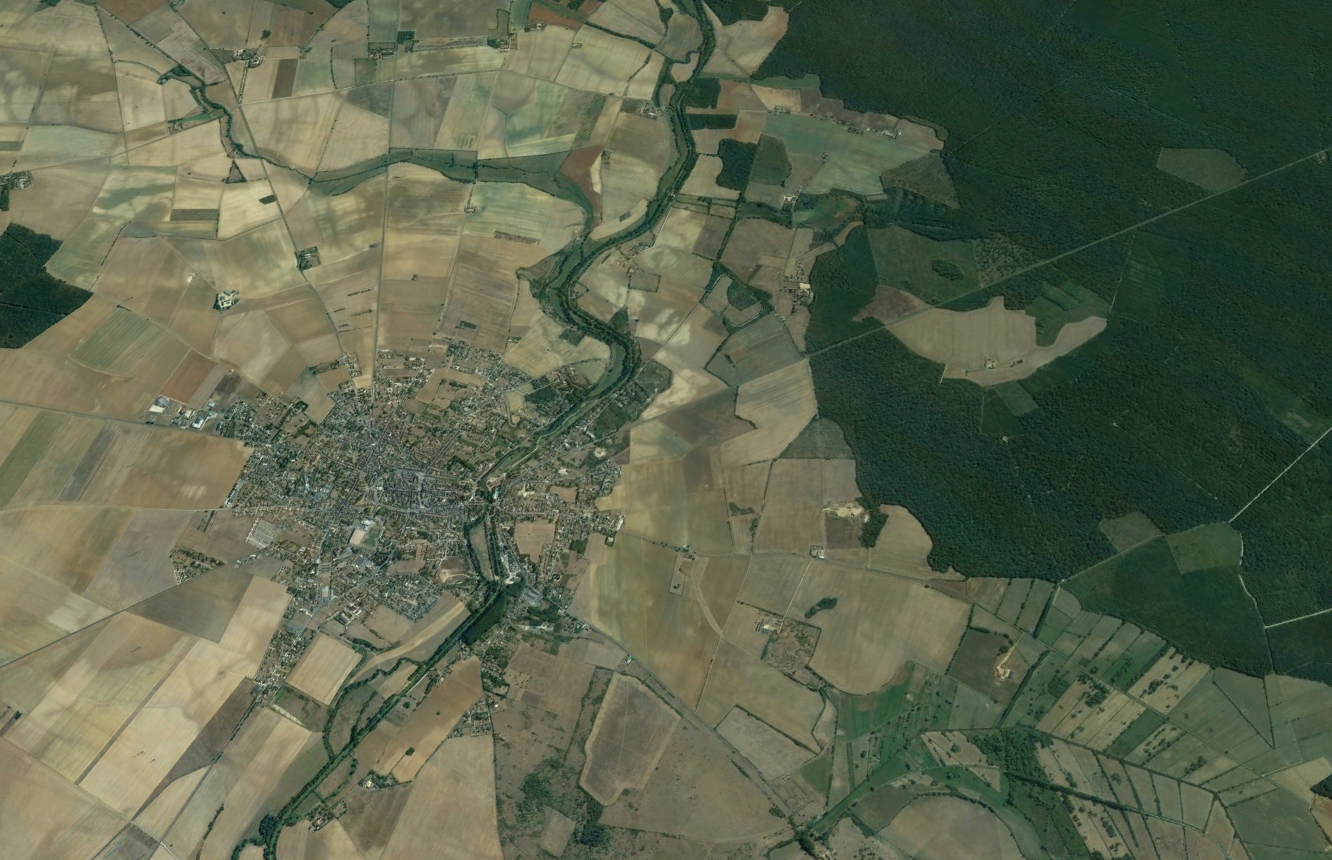 Réunion publique à LIANDE

Projet d’installation de l’entreprise AgroBizness
[Speaker Notes: Vue aérienne de Dun sur Auron, sud-est de Bourges dans le Cher. 
Google Earth]
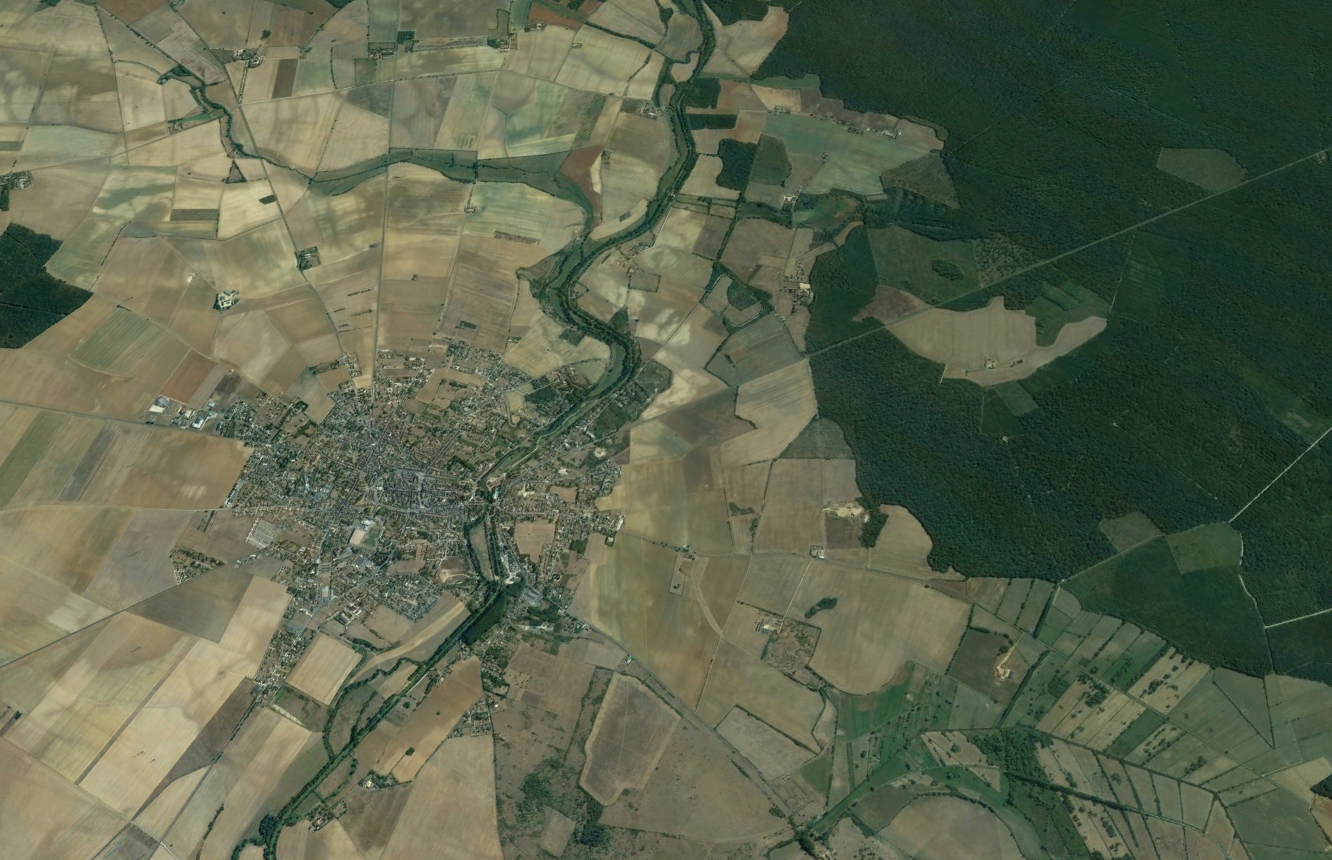 Chemin de 
randonnée
Source Bono
Forêt 
de Brosse et Liande
Zone humide
Parcelle de 
F. Aimesatère
Parcelle de 
M. Hizé
Quartier
Bellevue
Zone humide
Parcelle 1
Parcelle 2
Ville de Liande
Rivière Coulefore
Vers le village 
de Brosse
Zone non cultivable